“…Approved unto god…”
2 Timothy 2:15-19
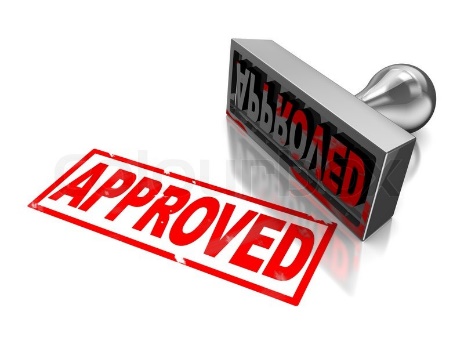 [Speaker Notes: What approval could be more meaningful and valuable than the approval of God, our Creator and Sustainer. Our salvation is dependent on our meetins God’s approval.
This was the conclusion of Solomon:
 Eccl. 12:12-13 -   Let us hear the conclusion of the whole matter: Fear God, and keep his commandments: for this is the whole duty of man. 14 For God shall bring every work into judgment, with every secret thing, whether it be good, or whether it be evil.
Of Paul…
Rom. 14:12 - So then every one of us shall give account of himself to God.
2 Cor. 5:10 - For we must all appear before the judgment seat of Christ; that every one may receive the things done in his body, according to that he hath done, whether it be good or bad.
Jn. 12:48 - I am come a light into the world, that whosoever believeth on me should not abide in darkness. 47 And if any man hear my words, and believe not, I judge him not: for I came not to judge the world, but to save the world. 48 He that rejecteth me, and receiveth not my words, hath one that judgeth him: the word that I have spoken, the same shall judge him in the last day. 49 For I have not spoken of myself; but the Father which sent me, he gave me a commandment, what I should say, and what I should speak. 50 And I know that his commandment is life everlasting: whatsoever I speak therefore, even as the Father said unto me, so I speak.]
2 timothy 2:15-19, KJV
“15 Study to shew thyself approved unto God, a workman that needeth not to be ashamed, rightly dividing the word of truth. 16 But shun profane and vain babblings: for they will increase unto more ungodliness. 17 And their word will eat as doth a canker: of whom is Hymenaeus and Philetus; 18 Who concerning the truth have erred, saying that the resurrection is past already; and overthrow the faith of some. 19 Nevertheless the foundation of God standeth sure, having this seal, The Lord knoweth them that are his. And, Let every one that nameth the name of Christ depart from iniquity”
2 timothy 2:15-19, NKJV
“15 Be diligent to present yourself approved to God, a worker who does not need to be ashamed, rightly dividing the word of truth. 16 But shun profane and idle babblings, for they will increase to more ungodliness. 17 And their message will spread like cancer. Hymenaeus and Philetus are of this sort, 18 who have strayed concerning the truth, saying that the resurrection is already past; and they overthrow the faith of some. 19 Nevertheless the solid foundation of God stands, having this seal: ‘The Lord knows those who are His,’ and, ‘Let everyone who names the name of Christ depart from iniquity’"
2 timothy 2:15-19, ASV
“15 Give diligence to present thyself approved unto God, a workman that needeth not to be ashamed, handling aright the word of truth. 16 But shun profane babblings: for they will proceed further in ungodliness, 17 and their word will eat as doth a gangrene: or whom is Hymenaeus an Philetus; 18 men who concerning the truth have erred, saying that the resurrection is past already, and overthrow the faith of some. 19 Howbeit the firm foundation of God standeth, having this seal, The Lord knoweth them that are his: and, Let every one that nameth the name of the Lord depart from unrighteousness”
Introduction
Approval of God should be every Christian’s desire
One must be obedient in all things to be approved by God
Christ was - Acts 2:22
Some In Corinth were - 1 Corinthians 11:19; 2 Corinthians 7:11
Apelles was approved in Christ - Romans 16:10
Christians are command to be - 2 Timothy 2:15
[Speaker Notes: Acts 2:22 - Ye men of Israel, hear these words; Jesus of Nazareth, a man approved of God among you by miracles and wonders and signs, which God did by him in the midst of you, as ye yourselves also know.
1 Cor. 11:19 - or there must be also heresies among you, that they which are approved may be made manifest among you. 
2 Cor. 7:11 -For behold this selfsame thing, that ye sorrowed after a godly sort, what carefulness it wrought in you, yea, what clearing of yourselves, yea, what indignation, yea, what fear, yea, what vehement desire, yea, what zeal, yea, what revenge! In all things ye have approved yourselves to be clear in this matter. 
Rom. 16:10 - Salute Apelles approved in Christ. Salute them which are of Aristobulus' household.
2 Tim. 2:15 - Study to shew thyself approved unto God, a workman that needeth not to be ashamed, rightly dividing the word of truth.]
Introduction
In context, Paul has contrasted Divine Truth with the errors of men - 2 Timothy 1:13-14; 2:14
Christians must give heed to the Truth of the Gospel
Not errors of men - 1 Timothy 1:3
The child of God is commanded to give diligence (to study) so as to be approved of God!
2 Peter 1:3, 5-10
[Speaker Notes: 2 Tim. 1:13-14 -  Hold fast the form of sound words, which thou hast heard of me, in faith and love which is in Christ Jesus. 14 That good thing which was committed unto thee keep by the Holy Ghost which dwelleth in us.
2 Tim. 2:14 -  Of these things put them in remembrance, charging them before the Lord that they strive not about words to no profit, but to the subverting of the hearers.
1 Tim. 1:3 - As I besought thee to abide still at Ephesus, when I went into Macedonia, that thou mightest charge some that they teach no other doctrine,
2 Pet. 1:3 - According as his divine power hath given unto us all things that pertain unto life and godliness, through the knowledge of him that hath called us to glory and virtue: 
Vss. 5-10 - 5 And beside this, giving all diligence, add to your faith virtue; and to virtue knowledge; 6 And to knowledge temperance; and to temperance patience; and to patience godliness; 7 And to godliness brotherly kindness; and to brotherly kindness charity. 8 For if these things be in you, and abound, they make you that ye shall neither be barren nor unfruitful in the knowledge of our Lord Jesus Christ. 9 But he that lacketh these things is blind, and cannot see afar off, and hath forgotten that he was purged from his old sins. 10 Wherefore the rather, brethren, give diligence to make your calling and election sure: for if ye do these things, ye shall never fall:]
“Study” defined
From the Greek word Spoudazo  [spoo-dad’-zo]
We get the English word speed from this word
“to use speed, i.e. to make effort, be prompt or earnest:--do (give) diligence, be diligent (forward), endeavour, labour, study” - Strong
“it signifies to hasten to do a thing, to exert oneself, endeavor, give diligence” - Vine
Why “study” or “be diligent”?
Life Is Short, Death is Certain - Redeem the Time
James 4:14; Hebrews 9:27; Ephesians 5:15-16; Col. 4:5
We Need God’s Approval When…
We are called to give an answer - Colossians 4:6
It is necessary to make a defense 0f 0ur faith - 1 Peter 3:14-16
Defending the scriptures against false teachers - 1 John 4:1
We must contend for the Faith - Jude 3-4
[Speaker Notes: Jas. 4:14 - Whereas ye know not what shall be on the morrow. For what is your life? It is even a vapour, that appeareth for a little time, and then vanisheth away.
Heb. 9:27 -  And as it is appointed unto men once to die, but after this the judgment:
Eph. 5:15-16 - 15 See then that ye walk circumspectly, not as fools, but as wise, 16 Redeeming the time, because the days are evil.
Col. 4:5 - Walk in wisdom toward them that are without, redeeming the time.
Col. 4:6 - Let your speech be alway with grace, seasoned with salt, that ye may know how ye ought to answer every man. 
1 Pet. 3:14-16 - But and if ye suffer for righteousness' sake, happy are ye: and be not afraid of their terror, neither be troubled; 15 But sanctify the Lord God in your hearts: and be ready always to give an answer to every man that asketh you a reason of the hope that is in you with meekness and fear: 
1 Jn. 4:1 - Beloved, believe not every spirit, but try the spirits whether they are of God: because many false prophets are gone out into the world.
Jude 3-4 - Beloved, when I gave all diligence to write unto you of the common salvation, it was needful for me to write unto you, and exhort you that ye should earnestly contend for the faith which was once delivered unto the saints. 4 For there are certain men crept in unawares, who were before of old ordained to this condemnation, ungodly men, turning the grace of our God into lasciviousness, and denying the only Lord God, and our Lord Jesus Christ.]
Why “study” or “be diligent”?
To Be A Pleasing, Faithful, Approved Servant
Pleasing God is the Christian’s goal - 2 Corinthians 5:9
So not to be lagging in diligence - Romans 12:11; Eccl. 9:10
We are entrusted with a precious message - Philippians 2:12-18
Now is the accepted time - 2 Corinthians 6:1-10
We do not want to hear what God said to one servant
Matthew 25:24-30
[Speaker Notes: 2 Cor. 5:9 - Wherefore we labour, that, whether present or absent, we may be accepted of him.
Rom. 12:11 - 11 Not slothful in business; fervent in spirit; serving the Lord;
Eccl. 9:10 -  Whatsoever thy hand findeth to do, do it with thy might; for there is no work, nor device, nor knowledge, nor wisdom, in the grave, whither thou goest.
Phil. 2:12-18 - Wherefore, my beloved, as ye have always obeyed, not as in my presence only, but now much more in my absence, work out your own salvation with fear and trembling. 13 For it is God which worketh in you both to will and to do of his good pleasure. 14 Do all things without murmurings and disputings: 15 That ye may be blameless and harmless, the sons of God, without rebuke, in the midst of a crooked and perverse nation, among whom ye shine as lights in the world; 16 Holding forth the word of life; that I may rejoice in the day of Christ, that I have not run in vain, neither laboured in vain. 17 Yea, and if I be offered upon the sacrifice and service of your faith, I joy, and rejoice with you all. 18 For the same cause also do ye joy, and rejoice with me.
2 Cor. 6:1-10 - READ
Matt. 25:24-30 - READ]
Why “study” or “be diligent”?
Because The Effort Is Worth It
Only the diligent will enter into rest - Hebrews 4:1-11
We must make our calling and election sure
2 Peter 1:10-11
Man’s soul is of more valuable than all the earth’s wealth
Matthew 16:26; Psalms 34:22
Our labor for the Lord is not in vain - 1 Corinthians 15:58
[Speaker Notes: Heb. 4:1-11 - Read, especially vs 11 - Let us labour therefore to enter into that rest, lest any man fall after the same example of unbelief. 
2 Pet. 1:10-11 -  Wherefore the rather, brethren, give diligence to make your calling and election sure: for if ye do these things, ye shall never fall: 11 For so an entrance shall be ministered unto you abundantly into the everlasting kingdom of our Lord and Saviour Jesus Christ.
 Matt. 16:26 - For what is a man profited, if he shall gain the whole world, and lose his own soul? or what shall a man give in exchange for his soul?
Psa. 34:22  - The LORD redeemeth the soul of his servants: and none of them that trust in him shall be desolate.
1 Cor. 15:58 - Therefore, my beloved brethren, be ye stedfast, unmoveable, always abounding in the work of the Lord, forasmuch as ye know that your labour is not in vain in the Lord.]
Why “study” or “be diligent”?
Because God Expects The Best - He Always Has!
The Israelites were commanded to give the best of their flocks to the Lord - Leviticus 9:3; Numbers 18:29-30
Anything less than the best was rejected by God - Malachi 1:8
The best is a manifestation of our love for God - Mark 12:30 
We must offer acceptable sacrifices to God -  1 Peter 2:5
Romans 12:1
[Speaker Notes: Lev. 9:3 - And unto the children of Israel thou shalt speak, saying, Take ye a kid of the goats for a sin offering; and a calf and a lamb, both of the first year, without blemish, for a burnt offering; 
Num. 19:29-30 -  Out of all your gifts ye shall offer every heave offering of the LORD, of all the best thereof, even the hallowed part thereof out of it. 30 Therefore thou shalt say unto them, When ye have heaved the best thereof from it, then it shall be counted unto the Levites as the increase of the threshing floor, and as the increase of the winepress.
Mal. 1:8 - And if ye offer the blind for sacrifice, is it not evil? and if ye offer the lame and sick, is it not evil? offer it now unto thy governor; will he be pleased with thee, or accept thy person? saith the LORD of hosts. 
Mk. 12:30 - And thou shalt love the Lord thy God with all thy heart, and with all thy soul, and with all thy mind, and with all thy strength: this is the first commandment.
1 Pet. 2:5 - Ye also, as lively stones, are built up a spiritual house, an holy priesthood, to offer up spiritual sacrifices, acceptable to God by Jesus Christ.
Rom. 12:1 - I beseech you therefore, brethren, by the mercies of God, that ye present your bodies a living sacrifice, holy, acceptable unto God, which is your reasonable service.]
Why “study” or “be diligent”?
Because God Has Given Man His Best!
He gave His only begotten Son - John 3:16
The blood of Christs was without spot
Hebrews 9:14; 1 Peter 1:17-19
His love is an example that we must follow
1 John 4:7-21
[Speaker Notes: Jn. 3:16 -  For God so loved the world, that he gave his only begotten Son, that whosoever believeth in him should not perish, but have everlasting life. 
Heb 9:14 - How much more shall the blood of Christ, who through the eternal Spirit offered himself without spot to God, purge your conscience from dead works to serve the living God? 
1 Pet. 1:17-19 -  And if ye call on the Father, who without respect of persons judgeth according to every man's work, pass the time of your sojourning here in fear: 18 Forasmuch as ye know that ye were not redeemed with corruptible things, as silver and gold, from your vain conversation received by tradition from your fathers; 19 But with the precious blood of Christ, as of a lamb without blemish and without spot:
1 Jn. 4:7-21 - READ]
Why “study” or “be diligent”?
So We Can Handle God’s Word Rightly!
Christians recognize the standard of Truth - John 17:17
It is a serious offense to pervert the Truth
Galatians 1:6-9; 2 Peter 3:16 
We must obey its every precept and principle
Psalms 119:104; 1 Peter 4:11
God’s word will prevent us from being infected with error
2 Peter 3:17-18; 2 Timothy 2:16-19
[Speaker Notes: 2 Tim. 2:15 - Study to shew thyself approved unto God, a workman that needeth not to be ashamed, rightly dividing the word of truth.
Truth Commentary, P. 232 - “‘to manage rightly, to treat truthfully without falsification,” In handling the word of God one must hold a straight course without deviating either to the right or left. He must “tell it like it is,” and “let the chips fall where they may.” In essence, the ASV expresses the thought more clearly: Handling aright the word of truth.
Jn. 17:17 - Sanctify them through thy truth: thy word is truth.
Gal. 1:6-9 - I marvel that ye are so soon removed from him that called you into the grace of Christ unto another gospel: 7 Which is not another; but there be some that trouble you, and would pervert the gospel of Christ. 8 But though we, or an angel from heaven, preach any other gospel unto you than that which we have preached unto you, let him be accursed. 9 As we said before, so say I now again, If any man preach any other gospel unto you than that ye have received, let him be accursed.
2 Pet. 3:16 -  As also in all his epistles, speaking in them of these things; in which are some things hard to be understood, which they that are unlearned and unstable wrest, as they do also the other scriptures, unto their own destruction.
Psa. 119:104 - Through thy precepts I get understanding: therefore I hate every false way.
1 Pet. 4:11 - If any man speak, let him speak as the oracles of God; if any man minister, let him do it as of the ability which God giveth: that God in all things may be glorified through Jesus Christ, to whom be praise and dominion for ever and ever.
2 Pet. 3:17-18 -  Ye therefore, beloved, seeing ye know these things before, beware lest ye also, being led away with the error of the wicked, fall from your own stedfastness. 18 But grow in grace, and in the knowledge of our Lord and Saviour Jesus Christ. To him be glory both now and for ever. Amen.
2 Tim. 2:16-19 - But shun profane and vain babblings: for they will increase unto more ungodliness. 17 And their word will eat as doth a canker: of whom is Hymenaeus and Philetus; 18 Who concerning the truth have erred, saying that the resurrection is past already; and overthrow the faith of some.]
Why “study” or “be diligent”?
Life Is Short, Death is Certain - Redeem the Time
To Be A Pleasing & Faithful Servant
Because The Effort Is Worth It
Because God Expects The Best
Because God Has Given Man His Best
So We Handle God’s Word Rightly
REVIEW
Conclusion
Study with speed, brought about by eagerness, devotion, and willingness to learn and work for the Lord
As expressed by the Psalmist - Psalms 119:97-100, 127, 166-168
Demonstrated by Jeremiah’s joy - Jeremiah 15:16
Do you look forward to studying God’s Word?
If not, examine your ATTITUDE and correct it!
Jesus’ sheep hear His voice - John 10:27
[Speaker Notes: Psa. 119:97-100 -  O how love I thy law! it is my meditation all the day. 98 Thou through thy commandments hast made me wiser than mine enemies: for they are ever with me.  99 I have more understanding than all my teachers: for thy testimonies are my meditation. 100 I understand more than the ancients, because I keep thy precepts.
Vs. 127 -  Therefore I love thy commandments above gold; yea, above fine gold.
Vs. 166-168 -  LORD, I have hoped for thy salvation, and done thy commandments. 167 My soul hath kept thy testimonies; and I love them exceedingly. 168 I have kept thy precepts and thy testimonies: for all my ways are before thee.
Jer. 15:16 - Thy words were found, and I did eat them; and thy word was unto me the joy and rejoicing of mine heart: for I am called by thy name, O LORD God of hosts.
Jn. 10:27 - My sheep hear my voice, and I know them, and they follow me:
2 Tim. 2:19 - 19 Nevertheless the solid foundation of God stands, having this seal: ‘The Lord knows those who are His,’ and, ‘Let everyone who names the name of Christ depart from iniquity’"]
2 timothy 2:15-19, KJV
“15 Study to shew thyself approved unto God, a workman that needeth not to be ashamed, rightly dividing the word of truth. 16 But shun profane and vain babblings: for they will increase unto more ungodliness. 17 And their word will eat as doth a canker: of whom is Hymenaeus and Philetus; 18 Who concerning the truth have erred, saying that the resurrection is past already; and overthrow the faith of some. 19 Nevertheless the foundation of God standeth sure, having this seal, The Lord knoweth them that are his. And, Let every one that nameth the name of Christ depart from iniquity”
[Speaker Notes: Consider the richness of what Paul's instruction in our text. Humbly approach the Scriptures with eagerness to learn, a sincerity to do your best, a willingness to put in any effort required, and a knowledge that you urgently need its wisdom in your life.]
The Bible Plan Of Salvation
Alien Sinners Must…
Hear the gospel – Romans 10:17
Believe the gospel – Romans 10:10
Repent of their sins – Acts 17:30
Confess Christ before men – Matthew 10:32
Be baptized in water for the remission of sins –  Acts 2:38
An Erring Child of God Must…
Repent and pray –  Acts 8:22
Children of God Must… 
Live “faithful unto death” - Revelation 2:10
17
[Speaker Notes: Acts 2:36 - Therefore let all the house of Israel know assuredly, that God hath made that same Jesus, whom ye have crucified, both Lord and Christ.
Acts 2:37 - Now when they heard this, they were pricked in their heart (cut to the heart), and said unto Peter and to the rest of the apostles, Men and brethren, what shall we do? 
Rom. 10:17 - So then faith cometh by hearing, and hearing by the word of God.
Rom. 10:10 - For with the heart man believeth unto righteousness; and with the mouth confession is made unto salvation.
Acts. 17:30-31 - And the times of this ignorance God winked at; but now commandeth all men every where to repent: 31 Because he hath appointed a day, in the which he will judge the world in righteousness by that man whom he hath ordained; whereof he hath given assurance unto all men, in that he hath raised him from the dead.
Matt. 10:32 - Whosoever therefore shall confess me before men, him will I confess also before my Father which is in heaven.
Acts. 2:38 - Then Peter said unto them, Repent, and be baptized every one of you in the name of Jesus Christ for the remission of sins, and ye shall receive the gift of the Holy Ghost.
Acts 8:22 - Repent therefore of this thy wickedness, and pray God, if perhaps the thought of thine heart may be forgiven thee. 
Rev. 2:10 - Fear none of those things which thou shalt suffer: behold, the devil shall cast some of you into prison, that ye may be tried; and ye shall have tribulation ten days: be thou faithful unto death, and I will give thee a crown of life.]